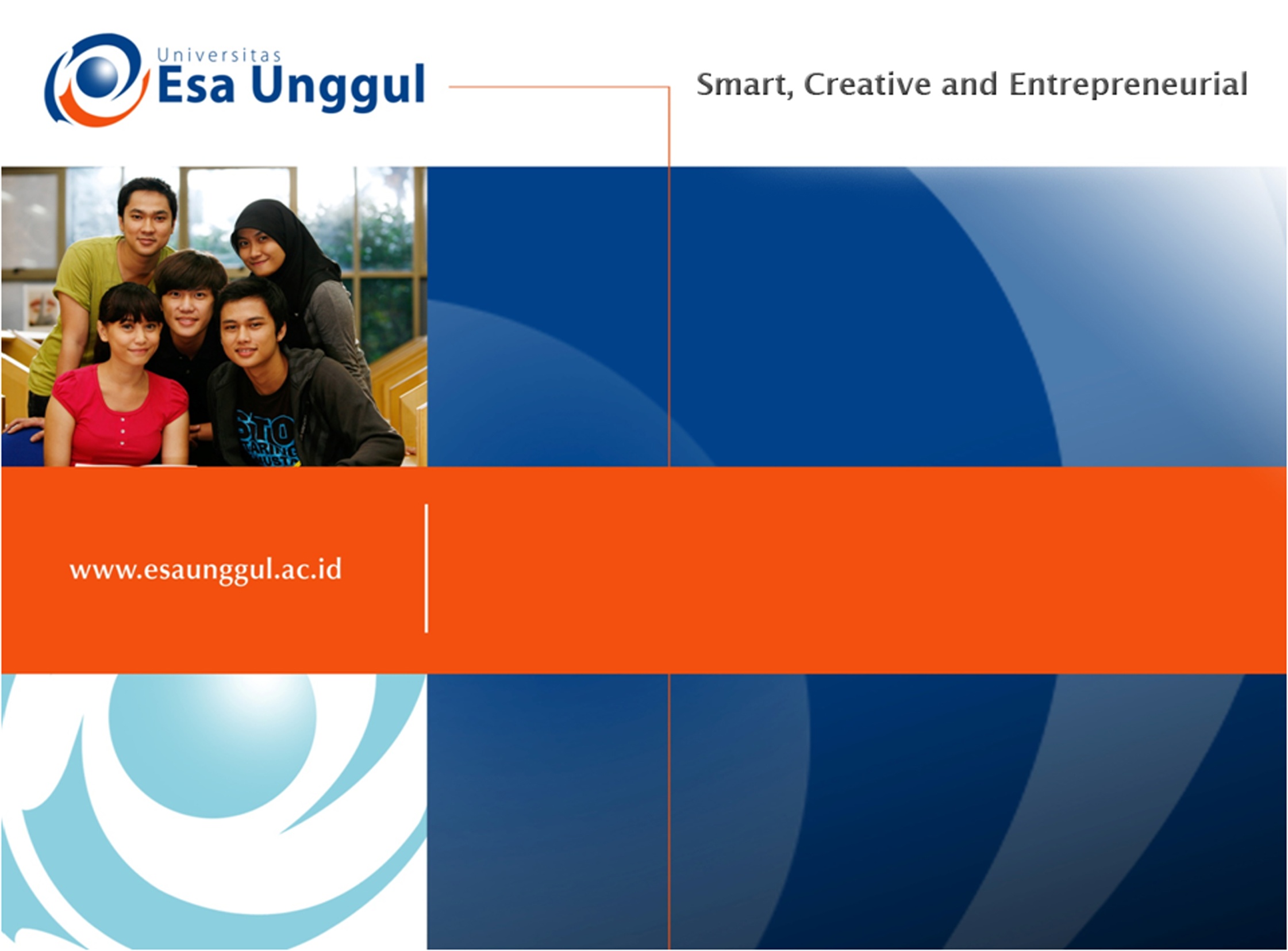 ISU TERKINI VEKTOR BORNE DISEASE
PERTEMUAN 6
AHMAD IRFANDI, SKM., MKM
PROGRAM STUDI KESMAS FIKES
Pendahuluan
Penyakit yg ditularkan vektor bertanggungjawab atas > 17% dari semua penyakit menular dan menyebabkan kematian > 700.000 death/year
> 3,9 milyar org di lebih dari 128 negara beresiko terjangkit demam berdarah, 96 juta kasus/tahun
Malaria menyebabkan > 400.000 kematian/tahun secara global
Penyakit ini semuanya dapat dicegah
Vektor Utama yg Mentransmisikan Penyakit
Nyamuk
Aedes
Chikungunya
DBD
Filariasis
Demam Kuning
Zika
Anopheles
Malaria
Filariasis
Culex
Japanese Encephalities
Filariasis
Demam sungai Nil
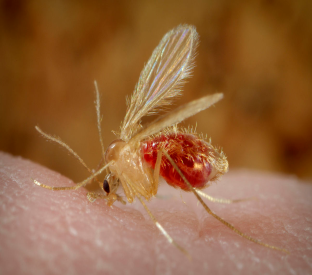 Sandflies
Leismaniasis
Sandfly fever
Kutu
Demam haemoragic Krimea-Kongo
Penyakit Lyme
Demam kambuh
Demam Q
Tularemia
Lalat Tse-tse
Penyakit tidur
Siput air
Scistosomiasis
Kutu rambut
Tifus dan demam kambuh
Malaria
The world malaria report 2017 menggambarkan data dari 91 negara
Laporan tahun ini menunjukkan bahwa setelah periode keberhasilan pengendalian malaria global telah terhenti
Pada 2016 diperkirakan ada 216 juta kasus malaria
Kematian mencapai 445.000, jmlh yg sama dgn tahun sebelumnya
Zika
Wabah virus Zika dilaporkan terjadi di Afrika, Amerika, dan Asia Pasifik
Nyamuk A. Aegypti betina, dan A. Albopictus ditemukan di 130 negara
WHO mengumumkan concern emergency international utk virus zika pada 1 Februari 2016
Filariasis
Filariasis merusak sistem limfatik dan menyebabkan pembesaran bagian tubuh tdk normal
856 juta orang di 52 negara diseluruh dunia terancam dengan filariasis
Pada tahun 2000 lebih dari 120 juta orang terinfeksi, dgn sekitar 40 juta cacat dan lumpuh
Filariasis dapat dihilangkan dgn kemoterapi preventif dgn kombinasi obat yg diulang tiap tahun selama 5 tahun
499 juta orang tdk lagi memerlukan kemoterapi pencegahan karena keberhasilan strategi WHO
http://www.who.int/en/news-room/fact-sheets/detail/lymphatic-filariasis
Dengue
Dengue adalah infeksi virus nyamuk
Insiden global DBD meningkat secara dramatis dalam beberapa dekade terakhir
Sekitar separuh penduduk dunia sekarang beresiko
Dengue ditemukan di iklim tropis dan sub tropis di seluruh dunia, sebagian besar di perkotaan dan semi perkotaan
Tidak ada pengobatan khusus utk DBD, deteksi dini da akses perawatan dapat menurunkan tingkat kematian
http://www.who.int/en/news-room/fact-sheets/detail/dengue-and-severe-dengue
Chikungunya
Chikungunya menyebabkan demam dan nyeri sendi
Penyakit ini berbagi tanda klinis dgn demam berdarah dan zika, dan dapat terjadi salah diagnosis
Tidak ada obat utk penyakit ini, difokuskan utk mengurangi gejala
Penyakit ini kebanyakan terjadi di Afrika, Asia, dan India, namun wabah besar pernah terjadi di beberapa negara di wilayah Amerika

http://www.who.int/en/news-room/fact-sheets/detail/chikungunya
Vector Borne Disease di Indonesia
Malaria
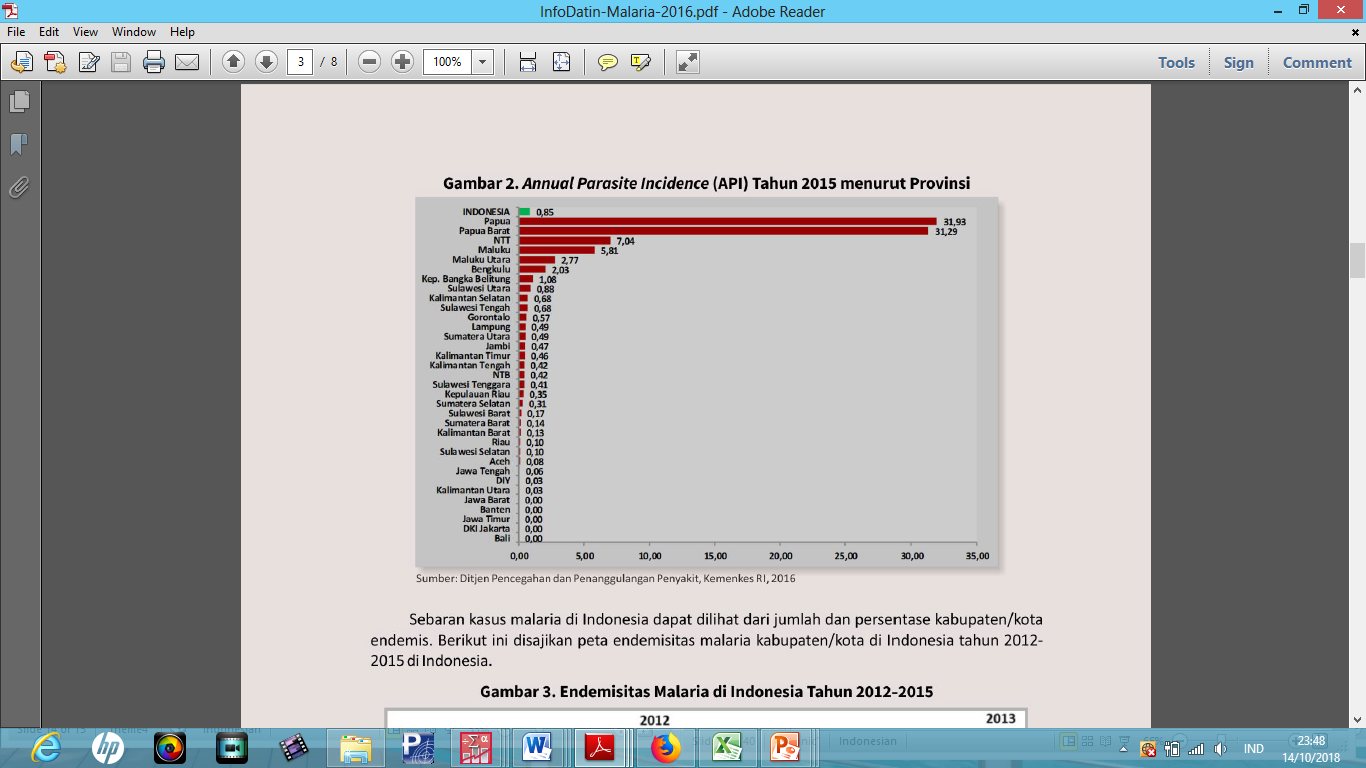 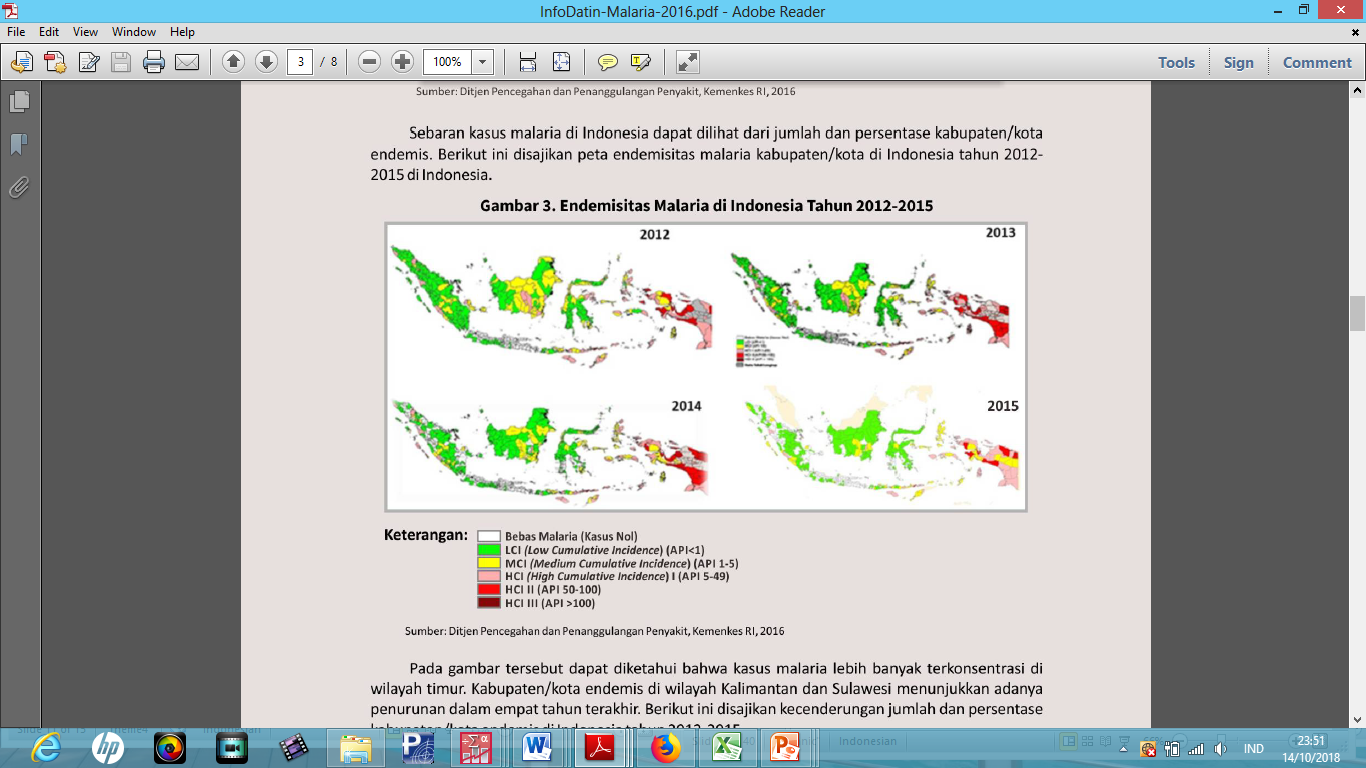 Malaria
Point prevalence malaria di Indonesia meningkat 2 kali lipat pada tahun 2013 dibandingkan tahun 2010
Kelmpok yg rentan menderita malaria adlh anak-anak umur 1-9 tahun (1,9%) dan bumil dibandingkan dgn kelompok umur lainnya
Penduduk pedesaan (1,7%) menderita malaria dua kali lebih banyak dibandingkan dgn perkotaan (0,8%)
DBD
Terdapat wilayah KLB DBD di 11 Provinsi
Penderita DBD pada bulan Januari-Februari 2016 sebanyak 8.487 kasus dengan jumlah kematian 108 orang
Golongan terbanyak mengalami DBD pada usia 5-14 tahun 43,44% dan usia 15-44 tahun mencapai 33,25 %
Untuk menekan terjadinya DBD perlu digalakkan kembali program 3M Plus
Filariasis
Filariasis adalah infeksi cacing filaria yg ditularkan lewat gigitan nyamuk
Di Indonesia ada 3 cacing penyebab filaria; brugia malayi, brugia timori, dan Wucheria Brancofti
Pada tahun 2015 terdapat 13.032 kasus
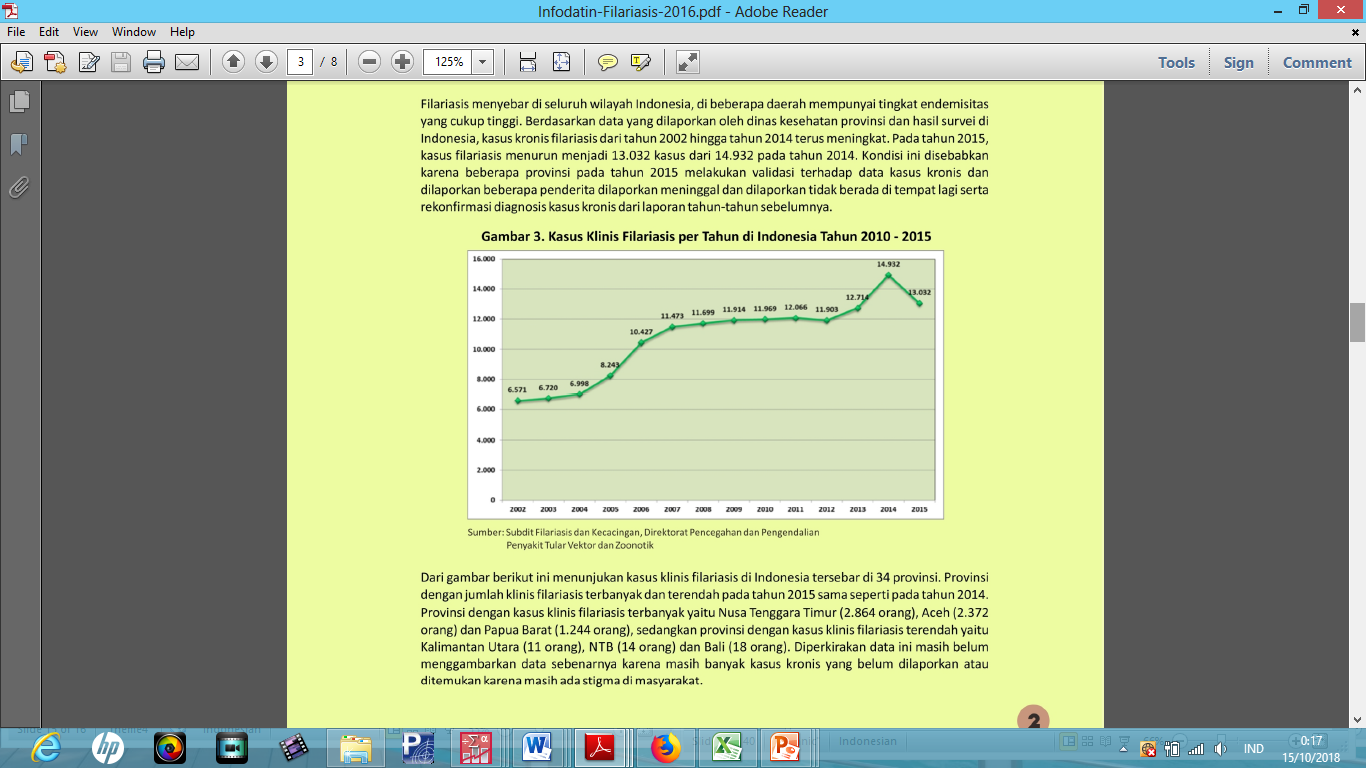 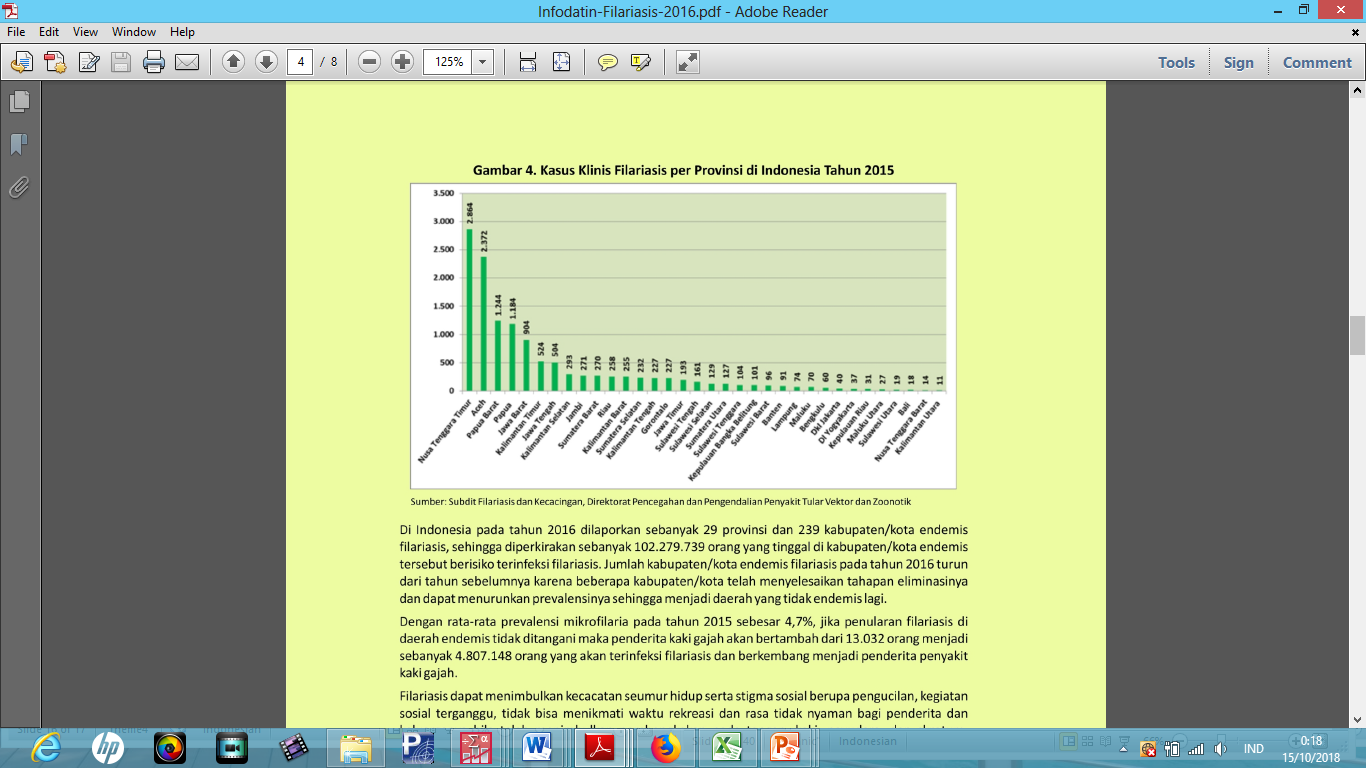 Terimakasih